B and B+ search tree
Marko Berezovský 
Radek Mařík
PAL 2012
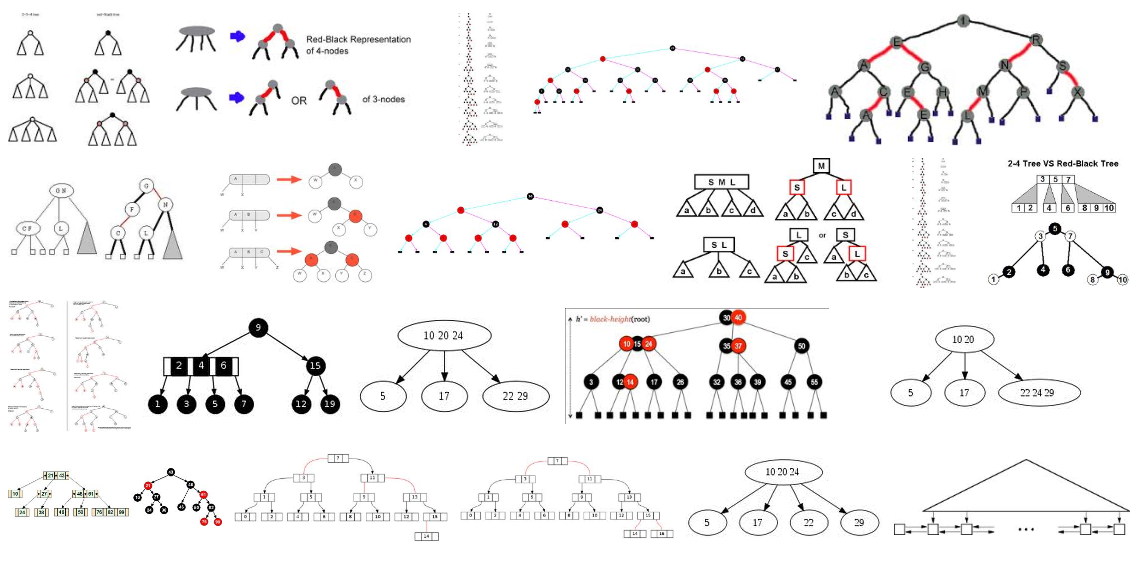 p
2<1
?/
x+y
Hi!
x--y
To read
- Robert Sedgewick:  Algorithms in C++, Parts 1–4: Fundamentals, Data Structure, Sorting, Searching,    
  Third Edition, Addison Wesley Professional, 1998
-  http://www.cs.helsinki.fi/u/mluukkai/tirak2010/B-tree.pdf
-  (CLRS) Cormen, Leiserson, Rivest, Stein: Introduction to Algorithms, 3rd ed., MIT  Press, 2009
See PAL webpage for references
Pokročilá Algoritmizace, A4M33PAL, ZS 2012/2013, FEL ČVUT,  12/14
B tree
Description
1
B-tree  -- Rudolf Bayer, Edward M. McCreight, 1972
All lengths of paths from the root to the leaves are equal.
B-tree is perfectly balanced. Keys in the nodes are kept sorted.
Fixed parameter k > 1  dictates the same size of all nodes.
Each node except for the root contains at least k and at most 2k keys and if it is not a leaf  it has at least  k+1 and at most  2k+1 children. 
The root may contain any number of keys from 1 to 2k. If it is not simultaneously a leaf it has at least 2 and at most 2k+1children.
X
Y
keys < X
X < keys < Y
Y < keys
Pokročilá Algoritmizace, A4M33PAL, ZS 2012/2013, FEL ČVUT,  12/14
B tree
Alternate specification
2
Cormen et al. 1990:     B-tree  degree:

Nodes have lower and upper bounds on the number of keys they can contain. We express these bounds in terms of a fixed integer t  2 called 
the minimum  degree of the B-tree:
   a. Every node other than the root must have at least t1 keys. 
       Every internal node other than the root thus has at least t children. 
       If the tree is nonempty,  the root must have at least one key.
   b. Every node may contain at most 2t1 keys. 
       Therefore, an internal node may have at most 2t children.
t = 2
t = 5
x
x
x
x
x
...
x
x
x
x
x
x
x
x
x
x
x
x
x
x
x
x
x
x
x
x
x
x
x
x
x
x
x
x
min keys = 4
max keys = 9
min keys = 1
max keys = 3
children  = 5
children   = 10
children  = 2
children  = 4
Pokročilá Algoritmizace, A4M33PAL, ZS 2012/2013, FEL ČVUT,  12/14
B tree - Find
Example
3
Find 17
18
8
14
26
41
1
2
4
5
10
12
15
16
17
19
20
22
25
27
36
42
45
60
Search in the node is sequential (or binary or other...).

If the node is not a leaf and the key is not in the node
then the search continues in the appropriate child node.

If the node is a leaf and the key is not in the node
then the key is not in the tree.
Pokročilá Algoritmizace, A4M33PAL, ZS 2012/2013, FEL ČVUT,  12/14
B tree - Update strategies
multi and single phase
4
Update strategies:

1. Multi phase strategy:  “Solve the problem when it appears”.
    First insert or delete the item and only then rearrange the tree if necessary. 
    This may require additional traversing up to the root.


2. Single phase strategy:   “Avoid future problems”.   
    Travel from the root to the node/key which is to be inserted or deleted
     and during the travel rearrange the tree to prevent the additional 
     traversing up to the root.
Pokročilá Algoritmizace, A4M33PAL, ZS 2012/2013, FEL ČVUT,  12/14
B tree - Insert
Insert rules I
5
Multi phase strategy
B-tree
8
17
26
2
4
10
12
14
16
19
22
25
42
45
36
41
Insert 5
8
17
26
41
2
4
5
10
12
14
16
19
22
25
36
41
42
45
17
26
Insert 20
8
2
4
5
10
12
14
16
19
20
22
25
36
41
42
45
Pokročilá Algoritmizace, A4M33PAL, ZS 2012/2013, FEL ČVUT,  12/14
B tree Insert
Insert rules II
6
Multi phase strategy
Insert 27
17
26
8
2
4
5
10
12
14
16
19
20
22
25
36
41
42
45
27
Sort keys outside the tree.
27
36
41
42
45
Select median, 
create new node,
move to it the values
bigger than the median.
41
27
36
42
45
Try to insert the median
into the parent node.
17
26
27
41
8
19
20
22
25
27
36
42
45
Success.
Pokročilá Algoritmizace, A4M33PAL, ZS 2012/2013, FEL ČVUT,  12/14
B tree - Insert
Insert rules III
7
Multi phase strategy
Insert 15
8
17
26
41
2
4
5
10
12
14
16
19
20
22
25
27
36
42
45
15
Sort keys outside the tree.
10
12
14
15
16
Select median, 
create new node,
move to it the values
bigger than the median.
14
10
12
15
16
?
Try to insert the median
into the parent node.
14
8
17
26
41
Success?
Pokročilá Algoritmizace, A4M33PAL, ZS 2012/2013, FEL ČVUT,  12/14
B tree - Insert
Insert rules III
8
Multi phase strategy
Key 15 inserted into a leaf...
... key 14 goes to parent node
8
17
26
41
14
2
4
5
10
12
15
16
19
20
22
25
27
36
42
45
The parent node is full –  repeat the process analogously.
Sort values
8
14
17
26
41
Select median, create new node,
move to it the values bigger 
than the median together with 
the corresponding  references.
17
8
14
26
41
Cannot propagate the median into
the parent (there is no parent),
create a new root and store the
median there.
17
8
14
26
41
Pokročilá Algoritmizace, A4M33PAL, ZS 2012/2013, FEL ČVUT,  12/14
Unaffected nodes
B tree - Insert
Insert rules III
9
Multi phase strategy
Recapitulation - insert  15
8
17
26
41
2
4
5
10
12
14
16
19
20
22
25
27
36
42
45
Insert 15
17
8
14
26
41
2
4
5
10
12
15
16
19
20
22
25
27
36
42
45
Each level acquired one new  node, a new root was created too,
the tree grows upwards and remains perfectly balanced.
Pokročilá Algoritmizace, A4M33PAL, ZS 2012/2013, FEL ČVUT,  12/14
B tree - Delete
Delete rules I
10
Multi phase strategy
Delete in a sufficiently 
full leaf.
17
Delete 4
8
14
26
41
2
10
12
15
16
19
20
22
25
27
36
42
45
60
4
5
17
Deleted
8
14
26
41
2
5
10
12
15
16
19
20
22
25
27
36
42
45
60
Pokročilá Algoritmizace, A4M33PAL, ZS 2012/2013, FEL ČVUT,  12/14
B tree - Delete
Delete rules II
11
Multi phase strategy
Delete in an internal node
The deleted key is substituted
by the smallest bigger key,
like in an usual BST.
17
Delete 17
8
14
26
41
19
2
5
10
12
15
16
22
25
27
36
42
45
60
20
The smallest bigger key is always in a leaf in a  B-tree. 
If the leaf is sufficiently full the delete operation is complete.
19
8
14
26
41
2
5
10
12
15
16
20
22
25
27
36
42
45
60
Pokročilá Algoritmizace, A4M33PAL, ZS 2012/2013, FEL ČVUT,  12/14
B tree - Delete
Delete rules III
12
Multi phase strategy
The neighbour leaf
is sufficiently full.
Delete in an 
insufficiently full leaf.
19
Delete 27
8
14
26
41
2
5
10
12
15
16
20
22
25
27
36
42
45
60
Merge the keys of the two leaves
with the dividing key in the parent
into one sorted list.
26
41
42
45
60
36
36
41
42
45
60
Insert the median of the sorted list 
into the parent and distribute
the remainig keys into
the left and right children of the median.
26
42
41
45
60
36
Pokročilá Algoritmizace, A4M33PAL, ZS 2012/2013, FEL ČVUT,  12/14
Unaffected nodes
B tree - Delete
Delete rules III
13
Multi phase strategy
Recapitulation  - delete 27
19
8
14
26
41
2
5
10
12
15
16
20
22
25
27
36
42
45
60
27 correctly deleted
19
8
14
26
42
26
41
2
5
10
12
15
16
20
22
25
27
36
41
42
45
45
60
60
36
Pokročilá Algoritmizace, A4M33PAL, ZS 2012/2013, FEL ČVUT,  12/14
B tree - Delete
Delete rules IV
14
Multi phase strategy
Delete in an 
insufficiently full node.
None of the neighbours
is sufficiently full.
19
Delete 12
8
14
26
42
26
41
2
5
10
12
15
16
20
22
25
27
36
42
45
45
60
60
36
41
8
14
Merge the keys 
   of the node 
   and of one of the neighbours 
   and the median in the parent 
into one sorted list.
Move all these keys to the original node,
delete the neighbour, remove the original
median and associated reference 
from the parent.
12
15
16
10
8
14
14
15
16
10
Pokročilá Algoritmizace, A4M33PAL, ZS 2012/2013, FEL ČVUT,  12/14
B tree - Delete
Delete rules IV
15
Multi phase strategy
The parent violates
B-tree rules.
Deleted 12
19
8
26
42
26
41
2
5
10
14
15
16
20
22
25
27
36
42
45
45
60
60
36
41
If the parent of the deleted node is not sufficiently full
apply the same deleting strategy to the parent and continue the process 
towards the root until the rules of B-tree are satisfied.
19
8
19
26
42
26
41
8
26
42
8
19
26
42
26
41
26
41
Pokročilá Algoritmizace, A4M33PAL, ZS 2012/2013, FEL ČVUT,  12/14
Unaffected nodes
B tree
Delete rules IV
16
Multi phase strategy
Recapitulation - delete  12
19
8
14
26
42
26
41
2
5
10
12
15
16
20
22
25
27
36
42
45
45
60
60
36
41
Key 12 was deleted and the tree was reconstructed accordingly.
8
19
26
42
26
41
20
22
25
27
36
42
45
45
60
60
2
5
10
14
15
16
36
41
Pokročilá Algoritmizace, A4M33PAL, ZS 2012/2013, FEL ČVUT,  12/14
B tree - Insert
Example
17
Single phase strategy
Cormen et al. 1990, t = 3, minimum degree 3, max degree = 6,
minimum keys in node = 2, maximum keys in node = 5.
G
M
P
X
A
C
D
E
J
K
N
O
R
S
T
U
V
Y
Z
Insert B
G
M
P
X
N
O
R
S
T
U
V
A
B
C
D
E
J
K
Y
Z
Unaffected
nodes
Insert Q
G
M
P
T
X
A
B
C
D
E
J
K
N
O
R
S
Y
Z
Q
U
V
Pokročilá Algoritmizace, A4M33PAL, ZS 2012/2013, FEL ČVUT,  12/14
B tree - Insert
Example
18
Single phase strategy
G
M
P
T
X
A
B
C
D
E
J
K
N
O
R
S
Y
Z
Q
U
V
Single phase: Split the root, because it is full, and
then continue downwards inserting L
Insert L
P
G
M
T
X
A
B
C
D
E
J
K
L
N
O
R
S
Y
Z
Q
U
V
Unaffected
nodes
Insert F
P
C
G
M
T
X
A
B
D
E
F
J
K
L
N
O
R
S
Y
Z
Q
U
V
Pokročilá Algoritmizace, A4M33PAL, ZS 2012/2013, FEL ČVUT,  12/14
B tree - Delete
Delete rules I
19
Single phase strategy
P
Delete F
C
G
M
T
X
A
B
D
E
F
J
K
L
N
O
R
S
Y
Z
Q
U
V
1. If the key k is in node X and X is a leaf, delete the key k from X.
Unaffected
nodes
P
C
G
M
T
X
A
B
D
E
J
K
L
N
O
R
S
Y
Z
Q
U
V
Pokročilá Algoritmizace, A4M33PAL, ZS 2012/2013, FEL ČVUT,  12/14
B tree - Delete
Insert rules II
20
Single phase strategy
P
Delete M
C
G
M
T
X
A
B
D
E
J
K
L
N
O
R
S
Y
Z
Q
U
V
2. If the key k is in node X and X is an internal node, do the following:
2a. If the child Y that precedes k in node X has at least t keys, then find the
predecessor kp of k in the subtree rooted at Y. Recursively delete kp, and replace k by kp in X. (We can find kp and delete it in a single downward pass.)
2b. If Y has fewer than t keys, then, symmetrically, examine the child Z that follows k in node X and continue as in 2a.
P
C
G
L
T
X
A
B
D
E
J
K
N
O
R
S
Y
Z
Q
U
V
Pokročilá Algoritmizace, A4M33PAL, ZS 2012/2013, FEL ČVUT,  12/14
B tree - Delete
Delete rules II
21
Single phase strategy
Delete G
P
C
G
L
T
X
A
B
D
E
J
K
N
O
R
S
Y
Z
Q
U
V
2c. Otherwise, i.e. if both Y and Z have only t1 keys, merge k and all of Z into Y, so that X loses both k and the pointer to Z, and Y now contains 2t1 keys.
Then free Z and recursively delete k from Y.
P
C
L
T
X
A
B
D
E
J
K
N
O
R
S
Y
Z
Q
U
V
Pokročilá Algoritmizace, A4M33PAL, ZS 2012/2013, FEL ČVUT,  12/14
B tree - Delete
Delete rules III
22
Single phase strategy
3. If the key k is not present in internal node X, determine the child X.c of X.
X.c is a root of such subtree that contains k, if k is in the tree at all. 
If X.c has only t1 keys, execute step 3a or 3b as necessary 
to guarantee that we descend to a node containing at least t keys. 
Then continue by recursing on the appropriate child of X.
Delete D
P
C
L
T
X
A
B
D
E
J
K
N
O
R
S
Y
Z
Q
U
V
Pokročilá Algoritmizace, A4M33PAL, ZS 2012/2013, FEL ČVUT,  12/14
B tree - Delete
Delete rules III
23
Single phase strategy
P
Delete D
Merge
C
L
T
X
A
B
D
E
J
K
N
O
R
S
Y
Z
Q
U
V
3a. If X.c and both of X.c ’s immediate siblings have t1 keys, merge X.c
with one sibling, which involves moving a key from X down into the new
merged node to become the median key for that node.
Merged
C
L
P
T
X
A
B
D
E
J
K
N
O
R
S
Y
Z
Q
U
V
C
L
P
T
X
A
B
E
J
K
N
O
R
S
Y
Z
Q
U
V
Pokročilá Algoritmizace, A4M33PAL, ZS 2012/2013, FEL ČVUT,  12/14
B tree - Delete
Delete rules III
24
Single phase strategy
Delete B
C
L
P
T
X
A
B
E
J
K
N
O
R
S
Y
Z
Q
U
V
3b. If X.c has only t1 keys but has an immediate sibling with at least t keys,
give X.c an extra key by moving a key from X down into X.c, moving a
key fromX.c ’s immediate left or right sibling up into X, and moving the
appropriate child pointer from the sibling into X.c.
E
L
P
T
X
A
C
J
K
N
O
R
S
Y
Z
Q
U
V
Pokročilá Algoritmizace, A4M33PAL, ZS 2012/2013, FEL ČVUT,  12/14
B+ tree
Description
25
B+ tree
B+ tree is analogous to B-tree, namely in:
-- Being perfectly balanced all the time,
-- that nodes cannot be less than half full,
-- operational complexity.

The differences are:
-- Records (or pointers to actual records) are stored only in the leaf nodes,
-- internal nodes store only search key values which are used only as routers to guide the search. 

The leaf nodes of a B+-tree are linked together to form a linked list. This is done so that the records can be retrieved sequentially without accessing the B+-tree index. This also supports fast processing of range-search queries.
Pokročilá Algoritmizace, A4M33PAL, ZS 2012/2013, FEL ČVUT,  12/14
B+ tree
Description/example
26
60
28
50
75
85
5
10
15
20
28
30
50
55
60
65
75
80
85
90
95
Routers and keys
75
Values in internal nodes are routers, originally each of them was a key when a record was inserted. Insert and Delete operations split and merge the nodes and thus move the keys and routers around. A router may remain in the tree even after the corresponding record and its key was deleted. 

Values in the leaves are actual keys associated with the records and must be deleted when a record is deleted (their router copies may live on).
Data records
or pointers to them
Leaves links
Pokročilá Algoritmizace, A4M33PAL, ZS 2012/2013, FEL ČVUT,  12/14
B+ tree - Insert
Insert I
27
Inserting key K (and its associated data record) into B+ tree
Find, as in B tree, correct leaf to insert K.     Then there are 3 cases:
Case 1
Free slot in a leaf?   YES
Place the key and its associated record in the leaf.
Case 2
Free slot in a leaf?   NO.     Free slot in the parent node?  YES.
1. Consider all keys in the leaf, including K, to be sorted.
2. Insert middle (median) key M in the parent node in the appropriate slot Y.
        (If parent does not exist, first create an empty one = new root.)
3. Split the leaf into two new leaves L1 and L2.
4. Left leaf (L1) from Y contains records with keys smaller than M.
5. Right leaf (L2) from Y contains records with keys equal to or greater than M.
Note: Splitting leaves and inner nodes works in the same way as in B-trees.
Pokročilá Algoritmizace, A4M33PAL, ZS 2012/2013, FEL ČVUT,  12/14
B+ tree - Insert
Insert II
28
Inserting key K (and its associated data record) into B+ tree
Find, as in B tree, correct leaf to insert K.     Then there are 3 cases:
Case 3
Free slot in a leaf?  NO.     Free slot in the parent node?  NO.
1. Split the leaf into two leaves L1 and L2, consider all its keys including K sorted, 
       denote M median of these keys.
2. Records with keys < M go to the left leaf L1.
3. Records with keys >= M go to the right leaf L2. 

4. Split the parent node P to nodes P1 and P2, consider all its keys including M
       sorted, denote M1 median of these keys. 
5. Keys < M1 key  go to P1.
6. Keys > M1 key  go to P2.
7. If parent PP of P  is not full, insert M1 to PP and stop.
                  (If PP does not exist, first create an empty one = new root.)
    Else  set M := M1, P := PP and continue splitting  parent nodes recursively 
    up the tree, repeating from step 4.
Pokročilá Algoritmizace, A4M33PAL, ZS 2012/2013, FEL ČVUT,  12/14
B+ tree - Insert
Insert example I
29
Initial tree
25
50
75
5
10
15
20
25
30
50
55
60
65
75
80
85
90
Insert 28
25
50
75
5
10
15
20
25
28
30
50
55
60
65
75
80
85
90
Leaves links
Changes
Data records and pointers to them are not drawn here for simplicity's sake.
Pokročilá Algoritmizace, A4M33PAL, ZS 2012/2013, FEL ČVUT,  12/14
B+ tree - Insert
Insert example II
30
Initial tree
25
50
75
5
10
15
20
25
28
30
50
55
60
65
75
80
85
90
Insert 70
median = 60
25
50
60
75
5
10
15
20
25
28
30
50
55
60
65
70
75
80
85
90
Leaves links
Changes
Pokročilá Algoritmizace, A4M33PAL, ZS 2012/2013, FEL ČVUT,  12/14
B+ tree - Insert
Insert example III
31
Initial tree
25
50
60
75
5
10
15
20
25
28
30
50
55
60
65
70
75
80
85
90
Insert 95
second median = 60
60
first median = 85
25
50
75
85
5
10
15
20
25
28
30
50
55
60
65
70
75
80
85
90
95
Leaves links
Changes
Note the router 60 in the root, detached
from its original position in the leaf.
Pokročilá Algoritmizace, A4M33PAL, ZS 2012/2013, FEL ČVUT,  12/14
B+ tree - Delete
Delete I
32
Deleting key K (and its associated data record) in B+ tree
Find, as in B tree, key K in a leaf.  Then there are 3 cases:
Case 1
Leaf more than half full  or  leaf == root?   YES.
Delete the key and its record from the leaf L. Arrange the keys in the leaf in ascending order to fill the void. If the deleted key K appears also in the parent node P replace it by the next bigger key K1 from L (explain why it exists) and leave K1 in L as well.
Case 2
Leaf more than half full?  NO.   Left or right sibling more than half full?  YES.
Move one (or more if you wish and rules permit)  key(s) from sibling S to the leaf L, reflect the changes in the parent P of L and parent P2 of sibling S.
(If S does not exist then L is the root, which may contain any number of keys).
Pokročilá Algoritmizace, A4M33PAL, ZS 2012/2013, FEL ČVUT,  12/14
B+ tree - Delete
Delete II
33
Deleting key K (and its associated data record) in B+ tree
Find, as in B tree, key K in a leaf.  Then there are 3 cases:
Case 3
Leaf more than half full?  NO.   Left or right sibling more than half full?  NO.
1. Consider sibling S of L which has the same parent P as L.
2. Consider set M  of ordered keys of L and S without K but together with key K1  
      in P which separates L and S.  
3. Merge: Store M in L, connect L to the other sibling of S (if exists), destroy S.   
4. Set the reference left to K1 to point to L. Delete K1 from P. If P contains K 
        delete it also from P.  If P is still at least half full stop, else continue with 5.
5. If any sibling SP of P is more then half full, move necessary number of keys  
      from SP to P and adjust links in P, SP and their parents accordingly and stop.
    Else set  L := P and continue recursively up the tree (like in B-tree), repeating from step 1.
Note: Merging leaves and inner nodes works the same way as in B-trees.
Pokročilá Algoritmizace, A4M33PAL, ZS 2012/2013, FEL ČVUT,  12/14
B+ tree - Delete
Delete example I
34
Initial tree
60
25
50
75
85
5
10
15
20
25
28
30
50
55
60
65
70
75
80
85
90
95
Delete 70
60
25
50
75
85
5
10
15
20
25
28
30
50
55
60
65
75
80
85
90
95
Leaves links
Changes
Pokročilá Algoritmizace, A4M33PAL, ZS 2012/2013, FEL ČVUT,  12/14
B+ tree - Delete
Delete example II
35
Initial tree
60
25
50
75
85
5
10
15
20
25
28
30
50
55
60
65
75
80
85
90
95
Delete 25
60
28
50
75
85
Leaves links
5
10
15
20
28
30
50
55
60
65
75
80
85
90
95
Changes
Pokročilá Algoritmizace, A4M33PAL, ZS 2012/2013, FEL ČVUT,  12/14
B+ tree - Delete
Delete example III
36
Initial tree
60
Delete 60
28
50
75
85
5
10
15
20
28
30
50
55
60
65
75
80
85
90
95
Merge
Deleted key 60
still exists
as a router
28
50
60
85
Leaves links
5
10
15
20
28
30
50
55
65
75
80
85
90
95
Changes
Pokročilá Algoritmizace, A4M33PAL, ZS 2012/2013, FEL ČVUT,  12/14
B+ tree - Delete
Delete example IV
37
Initial tree
60
Delete  75
28
50
75
85
5
10
28
30
50
55
60
65
75
80
85
90
Merge
Too few keys,  merge these 
two nodes and bring a key 
from parent (recursively).
28
50
85
Progress...
60
65
80
85
90
... done.
28
50
60
85
5
10
28
30
50
55
60
65
80
85
90
Pokročilá Algoritmizace, A4M33PAL, ZS 2012/2013, FEL ČVUT,  12/14
B+ tree
Operations complexity
38
Complexities
Find, Insert, Delete, 
all need (b logb n)  operations, where n is number of records in the tree, 
and b is the branching factor or, as it is often understood, the order of the tree.  

Note: Be careful, some authors (e.g CLRS)  define degree/order of B-tree as [b/2], there is no unified precise common terminology.

Range search thanks to the linked leaves is performed in time 
 ( b logb(n) + k/b) 
where k is the range (number of elements) of the query.
Pokročilá Algoritmizace, A4M33PAL, ZS 2012/2013, FEL ČVUT,  12/14